Uudistuva ja osaava Suomi 2021-2027
EU:n alue- ja rakennepolitiikan ohjelma, luonnos

Toimintalinja 1: Innovatiivinen Suomi  
EAKR

16.6.2021
Päivi Keisanen
Kehittämispäällikkö
Pohjois-Pohjanmaan liitto
Ohjelma käynnistynee syyskuussa 2021
Uuden kauden diaesityspohja valmistumassa
Yhteystiedot: 
paivi.keisanen@pohjois-pohjanmaa.fi
p. 050 431 0605
Toimintalinja 1: Innovatiivinen Suomi
Toimintalinjalla on kolme erityistavoitetta: 
ET 1.1 Tutkimus- ja innovointivalmiuksien ja kehittyneiden teknologioiden käyttöönoton parantaminen
ET 1.2 Digitalisaation etujen hyödyntäminen kansalaisten, yritysten ja julkishallinnon hyväksi (UUSI)
ET 1.3 Pk-yritysten kasvun ja kilpailukyvyn parantaminen
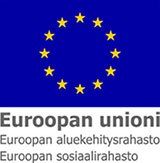 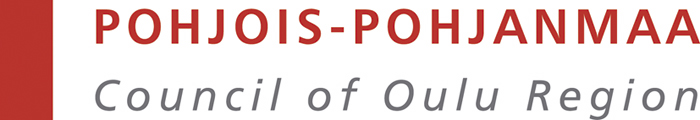 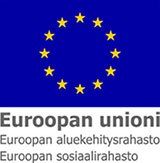 Erityistavoite 1.1: Tutkimus- ja innovointivalmiuksien ja kehittyneiden teknologioiden käyttöönoton parantaminen
Tärkeimpiä kohderyhmiä: yritykset, korkeakoulut, tutkimuslaitokset, toisen asteen koulutuksen järjestäjät, kehittämisyhtiöt, valtion viranomaiset, kunnat ja kuntayhtymät sekä näiden muodostamat verkostot ja innovaatioeko­sys­teemit sekä yhdistykset ja säätiöt.
TKI-toiminta 
pk-yritysten tuotteiden, materiaalien, palvelujen ja tuotantomenetelmien kehittäminen, pilotointi ja kaupallistaminen sekä uusien teknologioiden käyttöönotto ja hyödyntäminen
tuetaan erityisesti osaamis- ja elinkeinoelämän tarpeista lähtevien innovatiivisten ja älykkäiden rat­kai­sujen, toimintamallien sekä kokeilu-, pilotointi-, demonstraatio- ja oppimisympä­ristö­jen sekä tutkimusinfrastruktuurien kehittämistä ja yhteiskäyttöä
kehitetään innovatiivisia ja kestäviä julkisia hankintoja sekä niiden parempaa hyödyntä­mistä referenssiympäristöinä sekä TKI-yhteistyön vaikuttavuuden kasvattajana
vihreää siirtymää tukeva TKI-toiminta
TKI-yhteistyö ja kehittyneiden teknologioiden käyttöönoton parantaminen 
TKI-yhteistyömallit ja toimintatavat korkeakoulujen, tutkimuslaitosten sekä toisen asteen koulutuksen järjestäjien ja yritysten yhteistyönä, osaamisen ja teknologian siirto sekä kulttuuri- ja luovan osaamisen parempi hyödyntäminen TKI-toiminnassa 
elinkeinoelämän ja tutkimuksen yhteistyö sekä elinkeino- ja työelämälähtöisen soveltavan tutkimuksen hyödyntäminen yritystoiminnassa
elinkeinoelämälähtöisen TKI-toiminnan vahvistaminen sekä osaamis- ja innovaatioekosysteemien kehittäminen ja kytkeytyminen kansallisiin ja kansainvälisiin arvoverkostoihin ml. vihreään siirtymään
alueellisten älykkään erikoistumisen strategioiden hyvä hallinta ja TKI-verkostojen kytkeytyminen arvoverkostoihin sekä vahvistetaan yritysten kiinnittymistä älykkään erikoistumisen prosesseihin
tuetaan älykkääseen erikoistumiseen liittyviä alueiden ja alojen välisiä sekä kansainvälisiä kumppanuuksia
teknologioiden uusi soveltaminen ja tuetaan uusien teknologioiden käyttöön­ottoa ja skaalautumista
tuetaan huippuosaamisen soveltamista ja teknologisten valmiuksien parantamista sekä tutkimuksessa syntyneen tiedon kanavoimista yritysten ja yhteiskunnan käyttöön
ympäristöä säästävien tuotteiden, materiaalien ja tuotantomenetelmien pilotointi ja demonstrointi sekä niiden käyttöönotto ja kaupallistaminen
UUTTA: 
ET 1.1: ÄES 100 %
TUKEA VOIDAAN MYÖNTÄÄ VAIN ÄLYKKÄÄN ERIKOISTUMISEN MUKAISIIN HANKKEISIIN. 
TRL-TASOT 3-9.
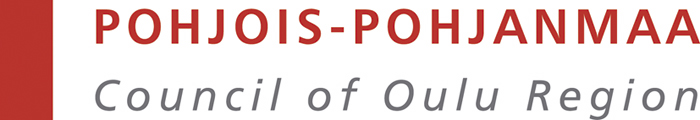 Erityistavoite1.2: Digitalisaation etujen hyödyntäminen kansalaisten, yritysten ja julkishallinnon hyväksi
Tärkeimpiä kohderyhmiä: yritykset, korkeakoulut, tutkimuslaitokset, toisen asteen koulutuksen järjestäjät, kehittämisyhtiöt, kunnat ja kuntayhtymät sekä näiden muodostamat verkostot ja innovaatioekosysteemit, seurakunnat ja seurakuntayhtymät sekä yhdis­tykset, osuuskunnat ja säätiöt.
Digitalisaatio ja sitä hyödyntävät teknologiat
digitalisaation hyödyntäminen TKI-toiminnassa, yksityisen ja julkisen sektorin haasteissa ja kehittämisessä, palveluiden kehittämisessä ja saavutettavuudessa, jatkuvassa oppimisessa sekä teknologisiin murroksiin liittyvien uusien liiketoimintamahdollisuuksien kehittämisessä
uusien digitaalisten työmenetelmien käyttöönotto sekä julkisella että yksityisellä sektorilla
edistetään digitalisaation ja sitä hyödyntävien teknologioiden soveltamista ja hyödyntämistä (esim. avoin data, robotiikka, automaatio, IoT, kyberturvallisuus, data-analytiikka, tekoäly)
tuetaan julkisen, yksityisen ja kolmannen sektorin toimijoiden yhteistyötä ja palvelujen yhteis­kehittämistä ja parannetaan tietojen hyödynnettävyyttä kehittämällä yhteentoimivuutta 
tuetaan digitaalisten innovaatiokeskusten (digital innovation hub) käynnistämistä, kehittä­mis­tä ja yhteistyötä niin eurooppalaisella, kansallisella kuin alueellisella tasolla
tuetaan investointeja uusien digitaalisten ratkaisujen pilotointiin tukemalla esimerkiksi demonstraatio- ja laboratorioympäristöjä kehitysalustoina  
tuetaan digitaalisten teknologioiden soveltamista ja siihen liittyvää TKI-toimintaa
edistetään jo rakennettujen tehokkaiden tietoliikenneverkkojen käyttöönottoa ja täysimää­räistä hyödyntämistä kapasiteettia vaativien palvelujen välityskanavina
tuetaan älykkään ja vähäpäästöisen liikkumisen innovaatioita ja digitalisaatiota
tuetaan liikenteen datan reaaliaikaisuuden parantamista ja liikennepalveluja sekä tilan­ne- ja olosuhdetietoja koskevan tiedon edistämistä valtakunnllisella ja alueellisella tasolla 
tuetaan digitaalisuuden eri mahdollisuuksien tuomista palvelukenttään kuten virtuaalisuutta ja ennakoivien palvelujen kehittämistä dataa hyödyntämällä eri toimialoilla ja sektoreilla
Digitalisaation edistäminen yritystoiminnassa
uusien teknologioiden ja digitaalisten työkalujen ja tuotteiden, palvelujen ja liiketoi­mintamallien ja -prosessien kehittäminen, soveltaminen ja käyttöönotto yritysten, palvelujen ja ratkaisujen kehittämisessä sekä vahvistetaan pk-yritysten kyber- ja tietoturvavalmiuksia
tuetaan pk-yritysten digitalisaatiota automaatioasteen nostamisessa, robotisaatiossa sekä uusien teknologioiden soveltamista ja käyttöönottoa yritysten, palvelujen ja ratkaisujen kehittämisessä 
vahvistetaan pk-yritysten valmiuksia digitalisaatioon (esim. uudet digitaaliset tuotteet, palvelut, liiketoimintamallit ja -prosessit, tietoturva ja -suoja sekä kyberturvallisuus)
tuetaan yritysten sähköistä liiketoiminnan, asiakaspalvelun ja teknologisen osaamisen kehittämistä ja teknologian käyttöönottoa
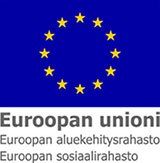 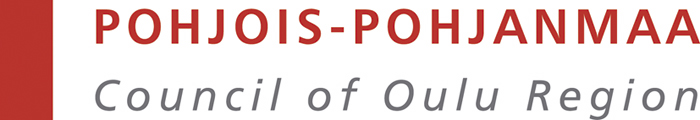 Erityistavoite 1.3: Pk-yritysten kasvun ja kilpailukyvyn parantaminen
Tärkeimpiä kohderyhmiä: pk- ja mikroyritykset. Myös kunnat, kehittämisyhtiöt, tutkimus- ja koulutusorganisaatiot, yhdistykset ja säätiöt voivat olla kohderyhminä
Pk-yritysten kasvu ja kansainvälistyminen
parannetaan pk-yritysten kasvu-, kansainvälistymis-, markkinointi- ja innovointivalmiuksia  
tuetaan pk-yritysten kasvua ja kansainvälistymistä tukevia, toimintaa uudistavia ja tuottavuutta lisääviä investointeja 
parannetaan pk-yritysten osaamista osana liiketoiminnan kehittämistä
Uusi liiketoiminta ja verkostoitumisen edistäminen
tuetaan uutta tai uudistuvaa liiketoimintaa sekä yritysten jatkuvuutta omistajavaihdoksia edistämällä, kehitetään uusia tapoja tukea uutta liiketoimintaa (ml. yrityskiihdyttämö- ja hautomomallit) ja luodaan yritysneuvontaan liittyviä uusia toimintamalleja
kehitetään ekosysteemejä, osaamiskeskittymiä ja verkostoja sekä tuetaan muita yhteistyömuotoja, joihin voi osallistua myös suuria yrityksiä
Pk-yritysten TKI-toiminta
 
tuetaan pk-yritysten tuotteiden, palveluiden ja tuotantomenetelmien kehittämistä ja kaupallistamista sekä innovatiivisten liiketoimintakonseptien syntymistä huomioiden ilmastokestävyys
tuetaan aktiivista innovaatiotoimintaa edistävien prosessien käyttöönottoa yrityksissä
kehitetään kestävien uusien toimintatapojen, teknologioiden ja ratkaisujen soveltamista yrityksissä sekä datan hyödyntämistä ja edistetään niihin liittyvää yritystoimintaa 
vahvistetaan hiilineutraaliin talouteen liittyvää liiketoiminta- ja markkinaosaamista ja kehitetään uusia tuote- ja palvelukonsepteja
vahvistetaan pk-yritysten valmiuksia luovan osaamisen hyödyntämiseen (esim. uudet digitaaliset tuotteet, palvelut ja liiketoimintamallit, muotoiluosaaminen)
tuetaan hiilineutraalisuus/vähähiilisyystavoitteiden mukaista toimintaa (ml. cleantech)
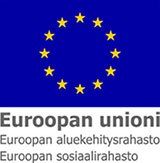 Kiitos!
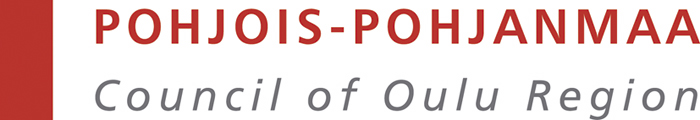